SWDGeneral Ed.Special Ed.
Allgood Elementary School
Dr. William Carter, Principal
Dr. Lisa Steele Rhymer, Assistant Principal
AGENDA
Review of Target Scenarios 
(3% goals for SWD)- Dr. Torbert
Review iReady, Education Galaxy, and Benchmark Data- IRR Teachers
Tutorial and Thanksgiving Packet update-
IRR Teachers
Winter Packet guidelines-
Dr. Rhymer & Dr. Carter
Study Guide Overview- Dr. Allen
Upcoming: "Co-Teaching in the Virtual Environment"- Dr. Allen
Tentative Meeting Schedule- 
Dr. Allen
Next Steps- Dr. Carter & Dr. Rhymer
Targeted Goals
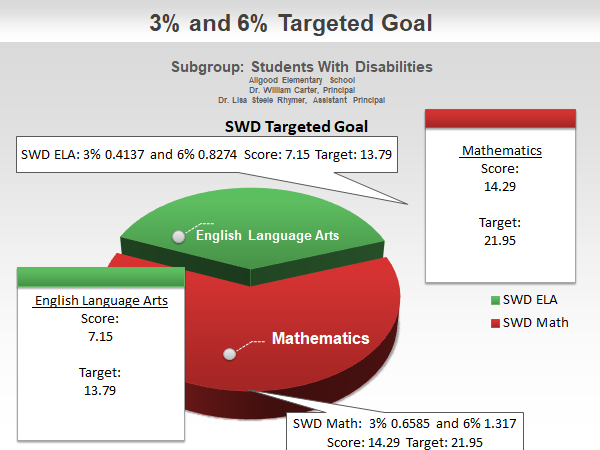 Mathematics:Content Mastery
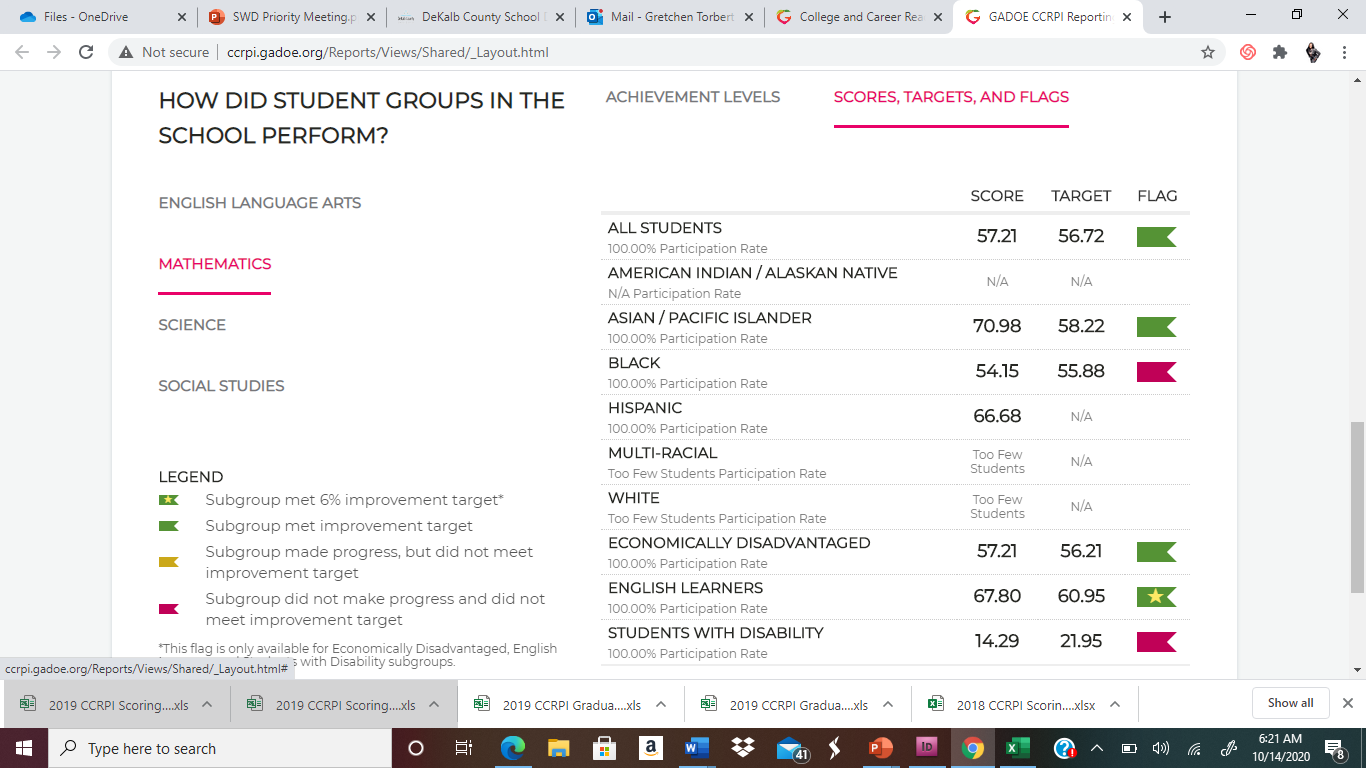 English Language Arts: Content Mastery
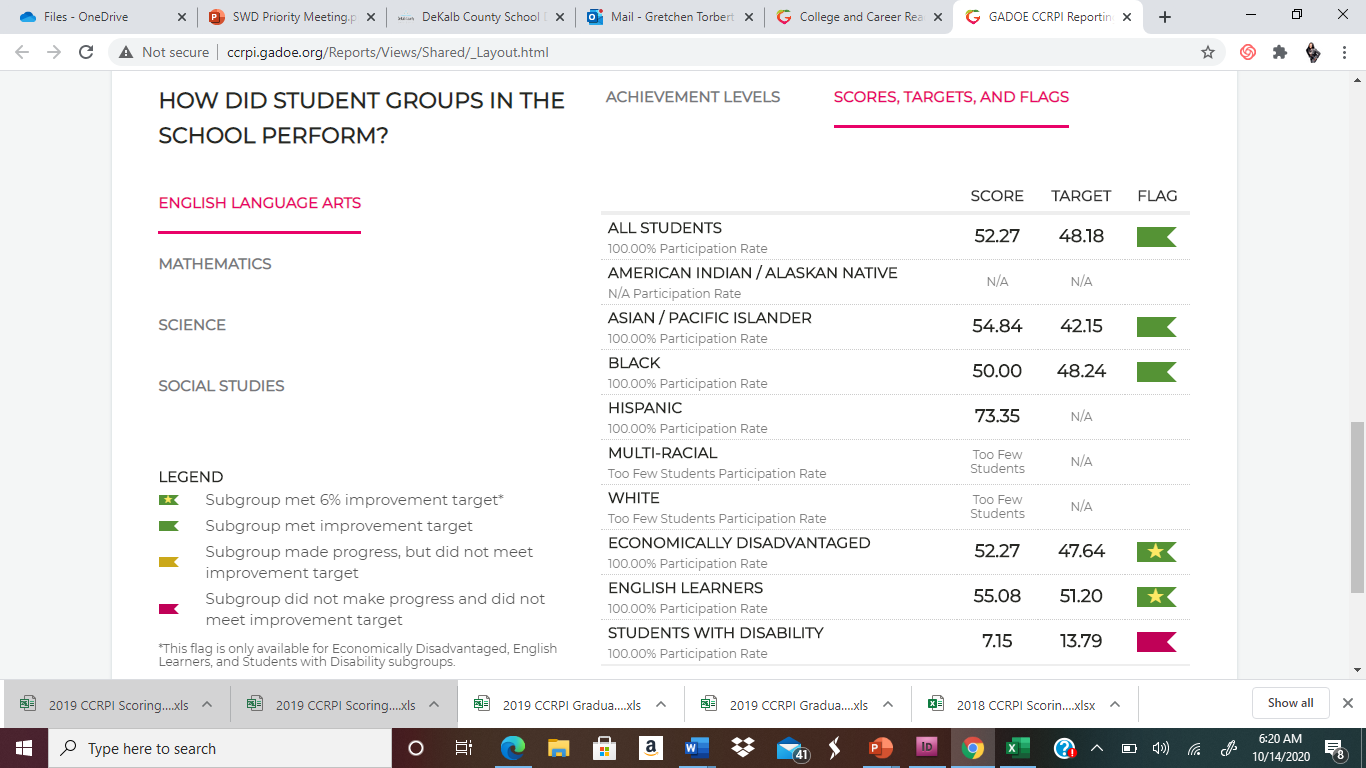 Content Mastery: Areas of Concern
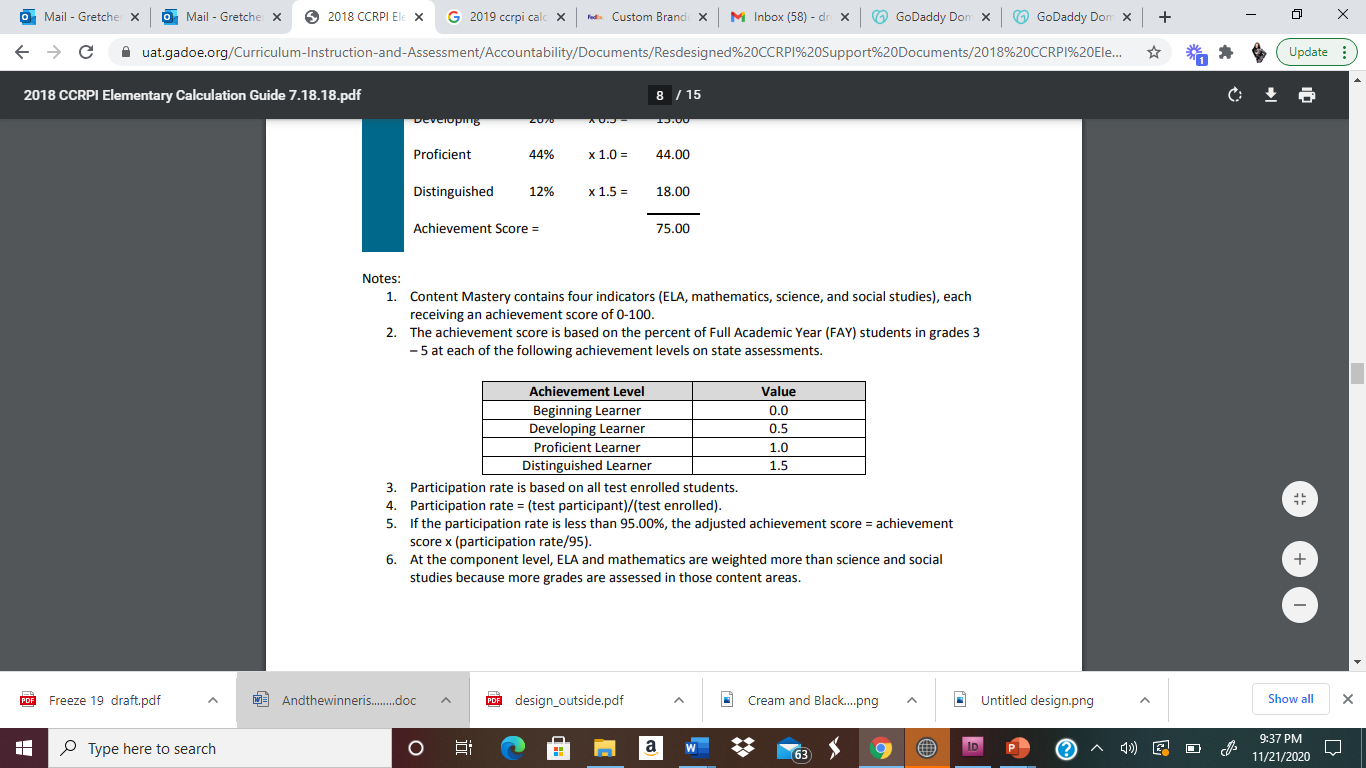 3% Achievement Improvement Targets: Content Mastery
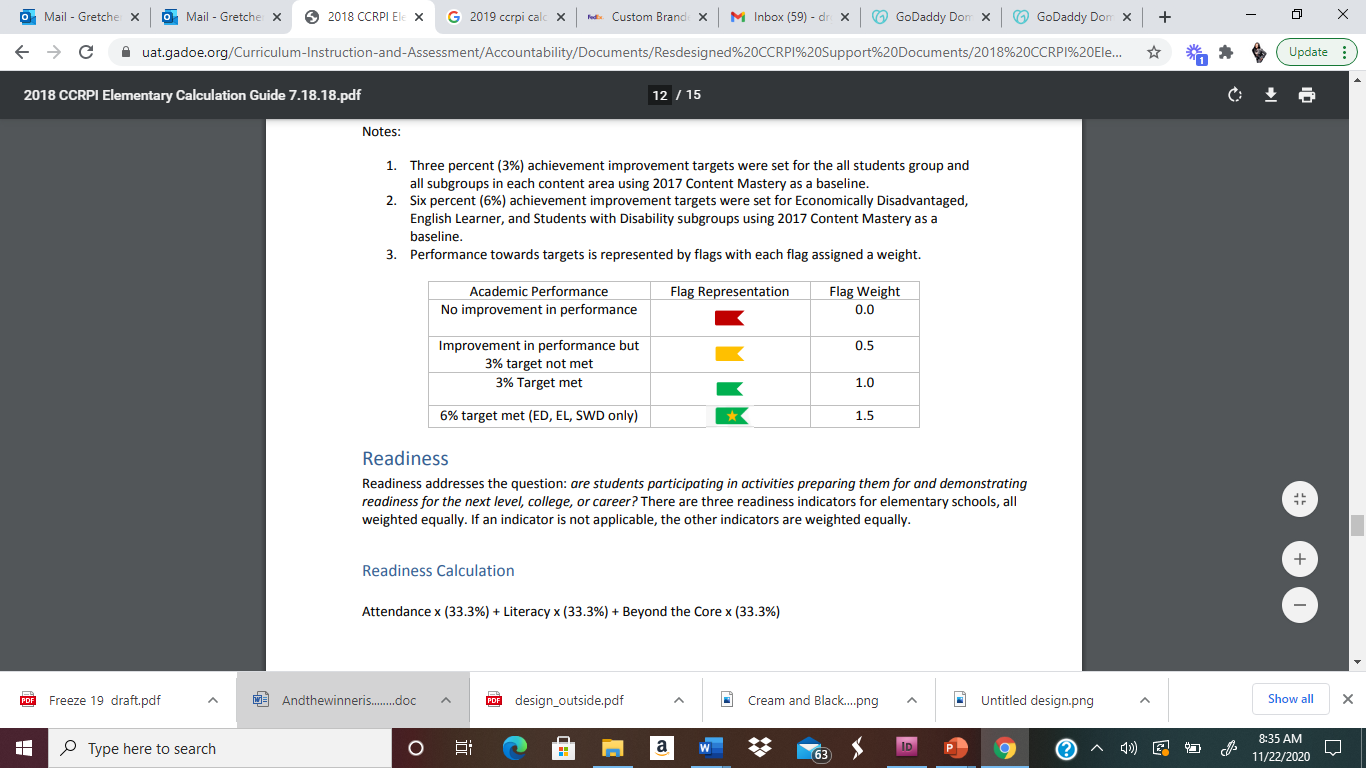 Content Mastery Calculation
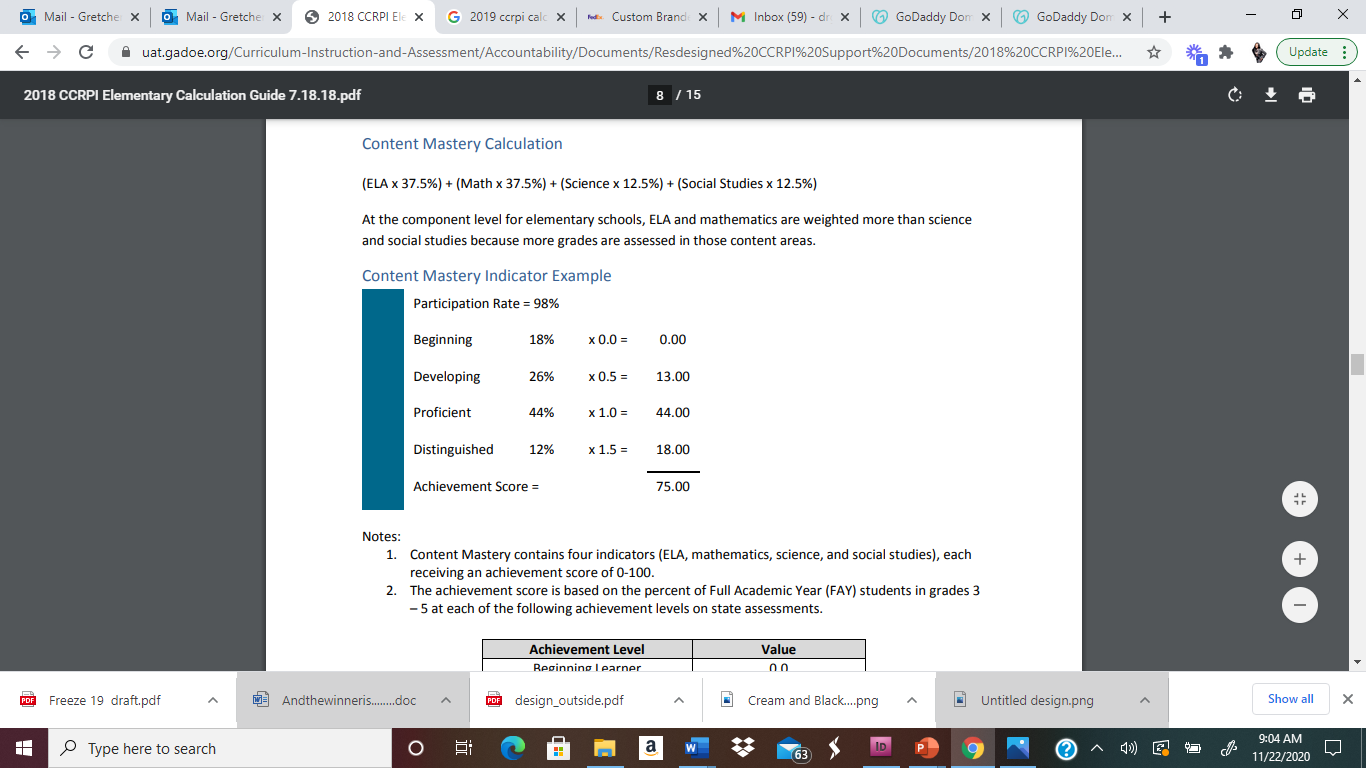 Content Mastery is 30%
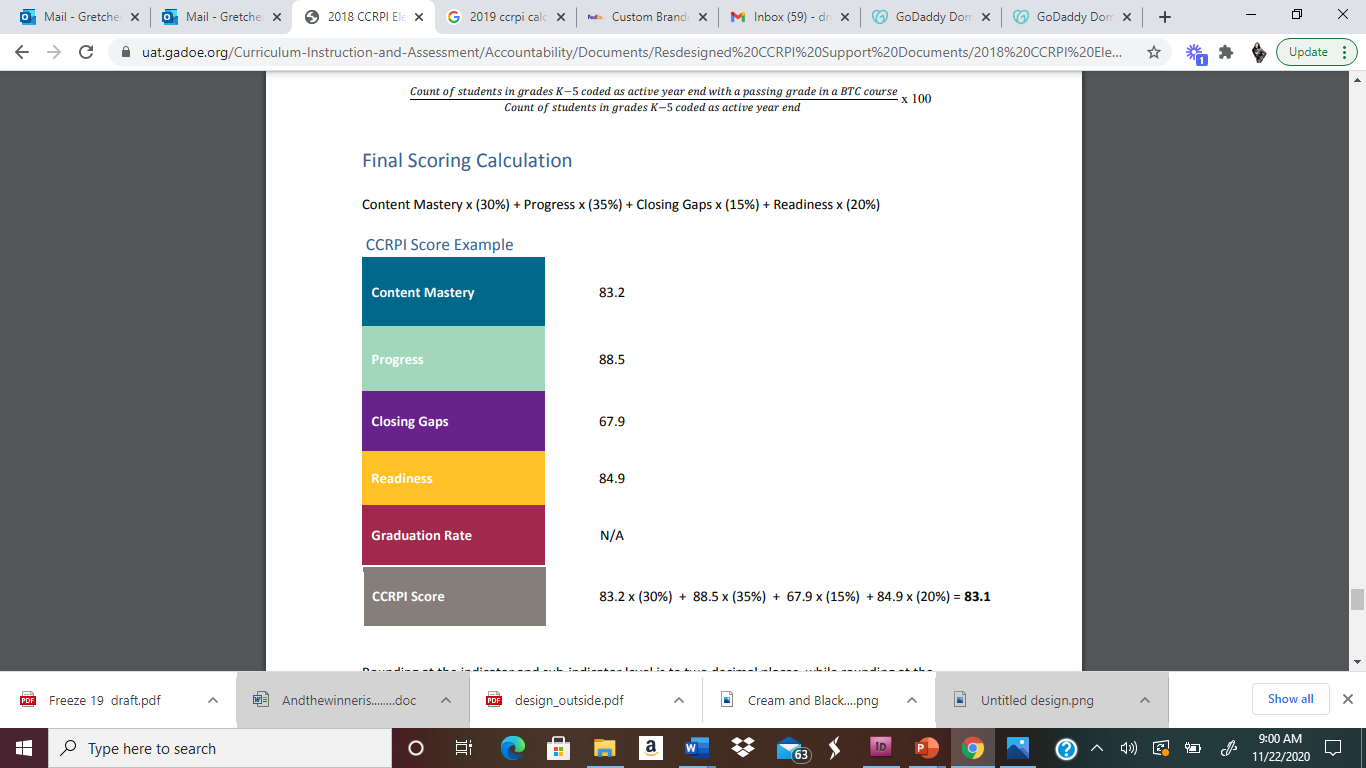 Stretch “Lexile Bands
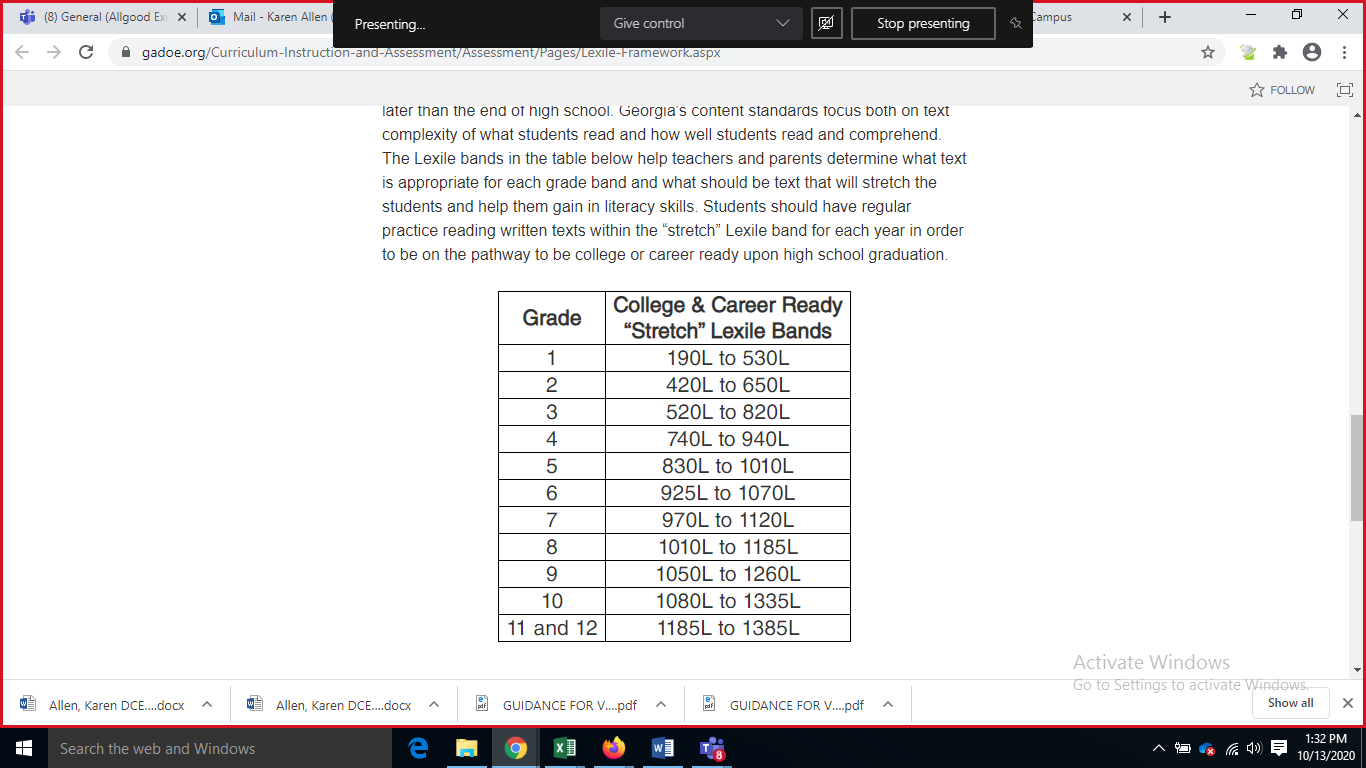 English Language Arts: 
SWD Achievement Levels
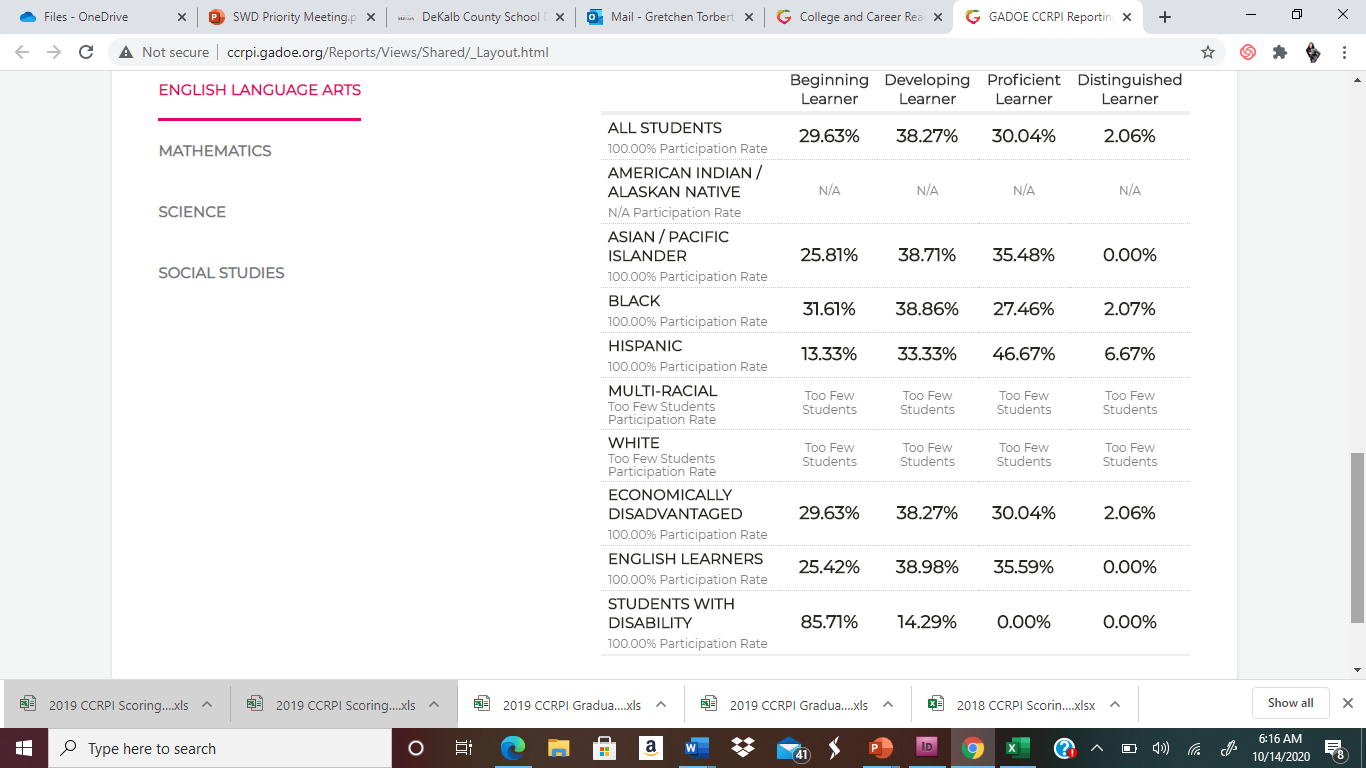 Mathematics: SWD Achievement Levels
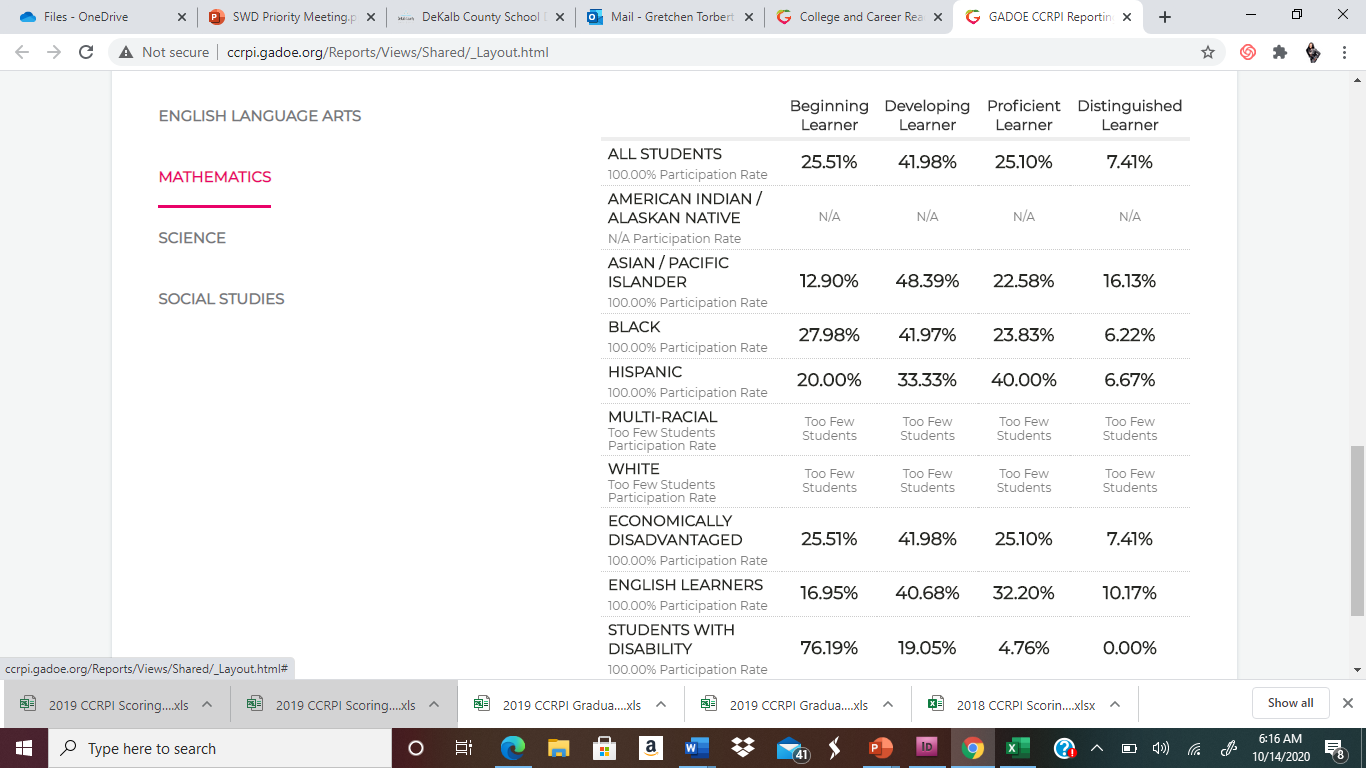 GA Milestone Data 2018-2019
W. Crumbley- ELA-384; Math- 401; Lexile: 290 (1st Grade)
R. Fevrier- ELA- 506; Math-476; Lexile: 685 (3rd Grade)
S. Mathis- ELA- 408; Math- 445; Lexile: 330 ( 1st Grade)
S. Sheppard- ELA-451;  Math-458;  Lexile: 475 (2nd Grade)
A. Sims- No scores reported
J. Wauford- ELA-408; Math- 461;  Lexile: 370 (1st Grade)
B. Wolde- ELA-434; Math-436; Lexile: 370 (1st Grade)
Anonymous Student-ELA-N/A; Math-Proficient, Lexile: N/A
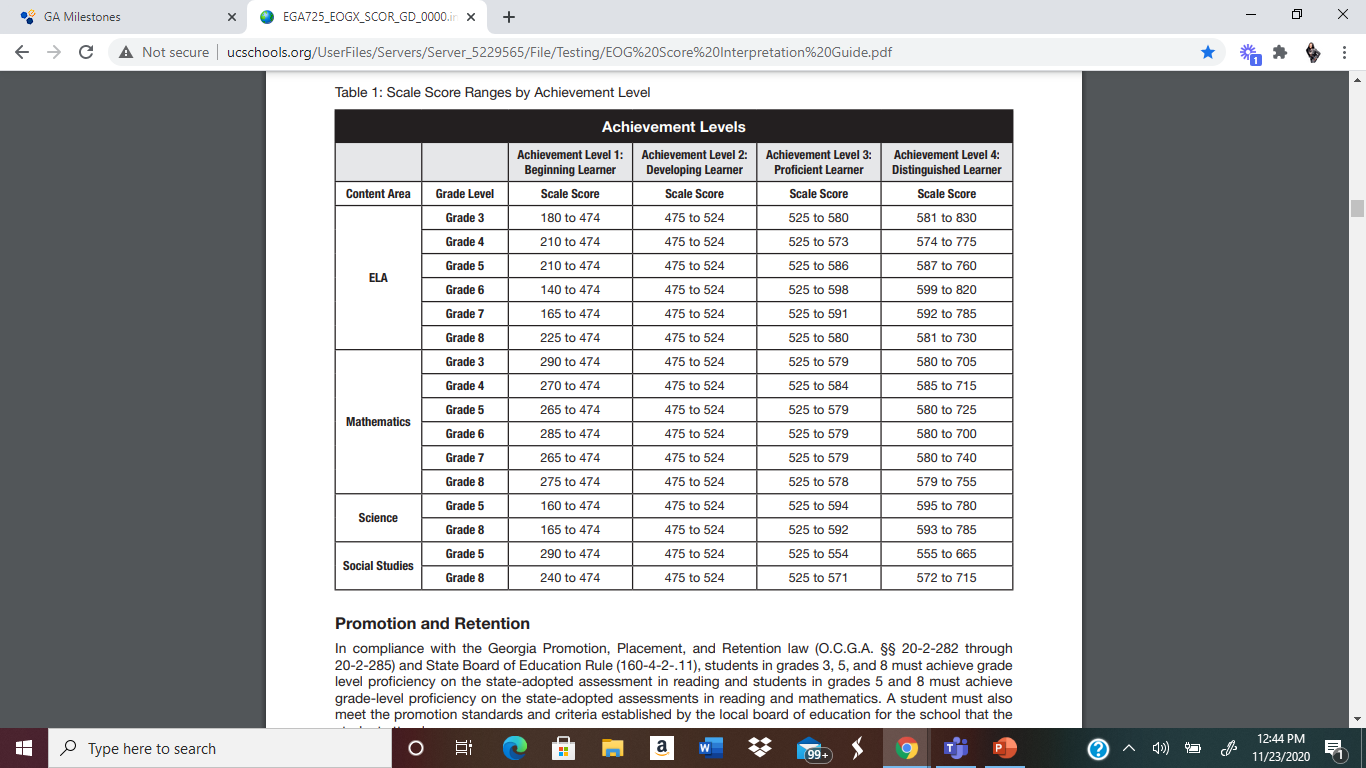 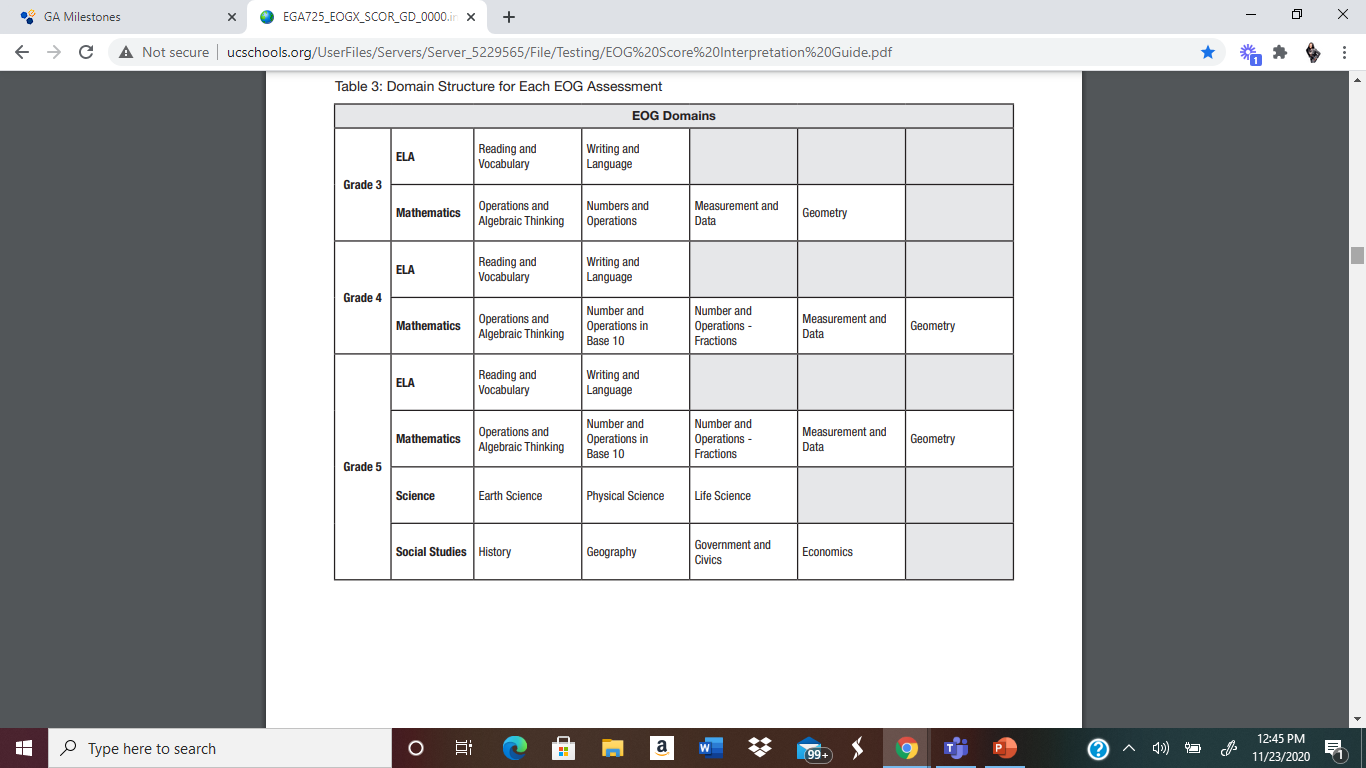 LEADING MAP and 2020 NORM DATA
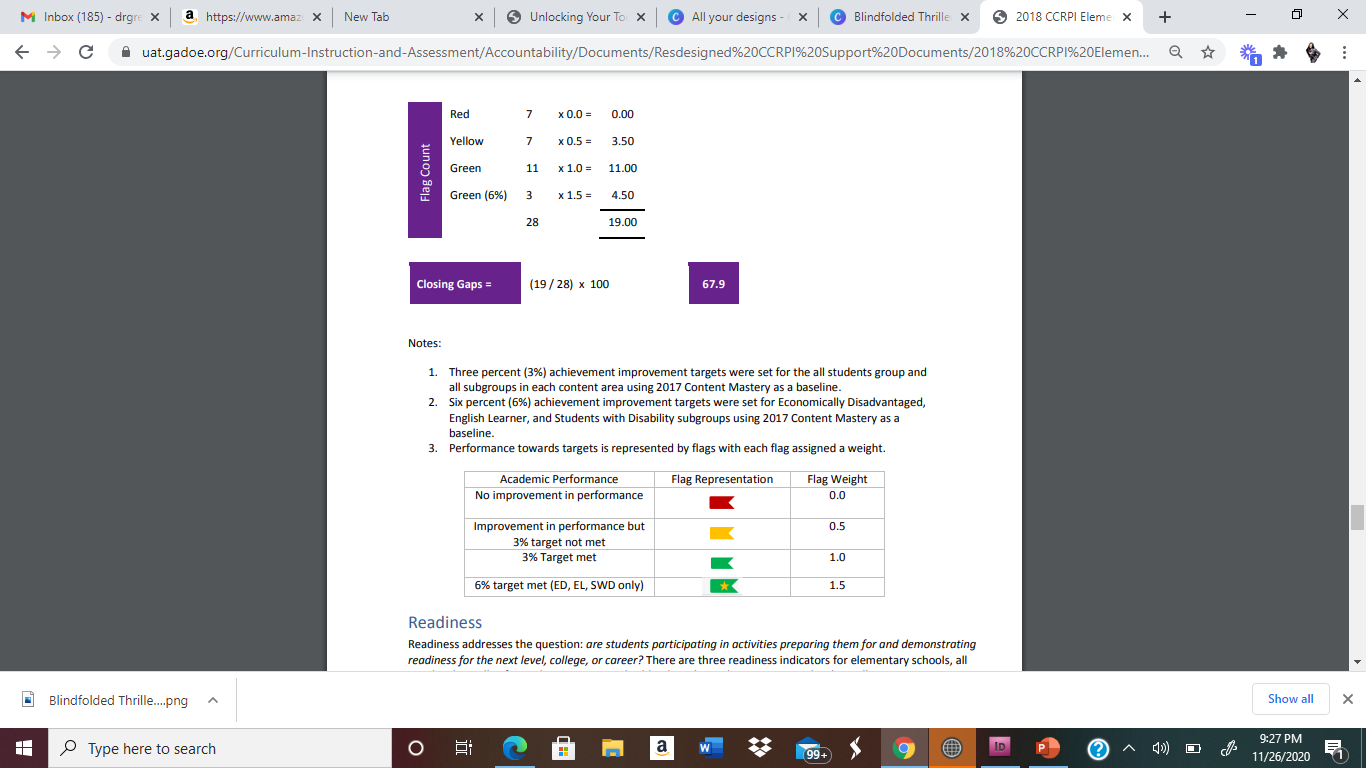 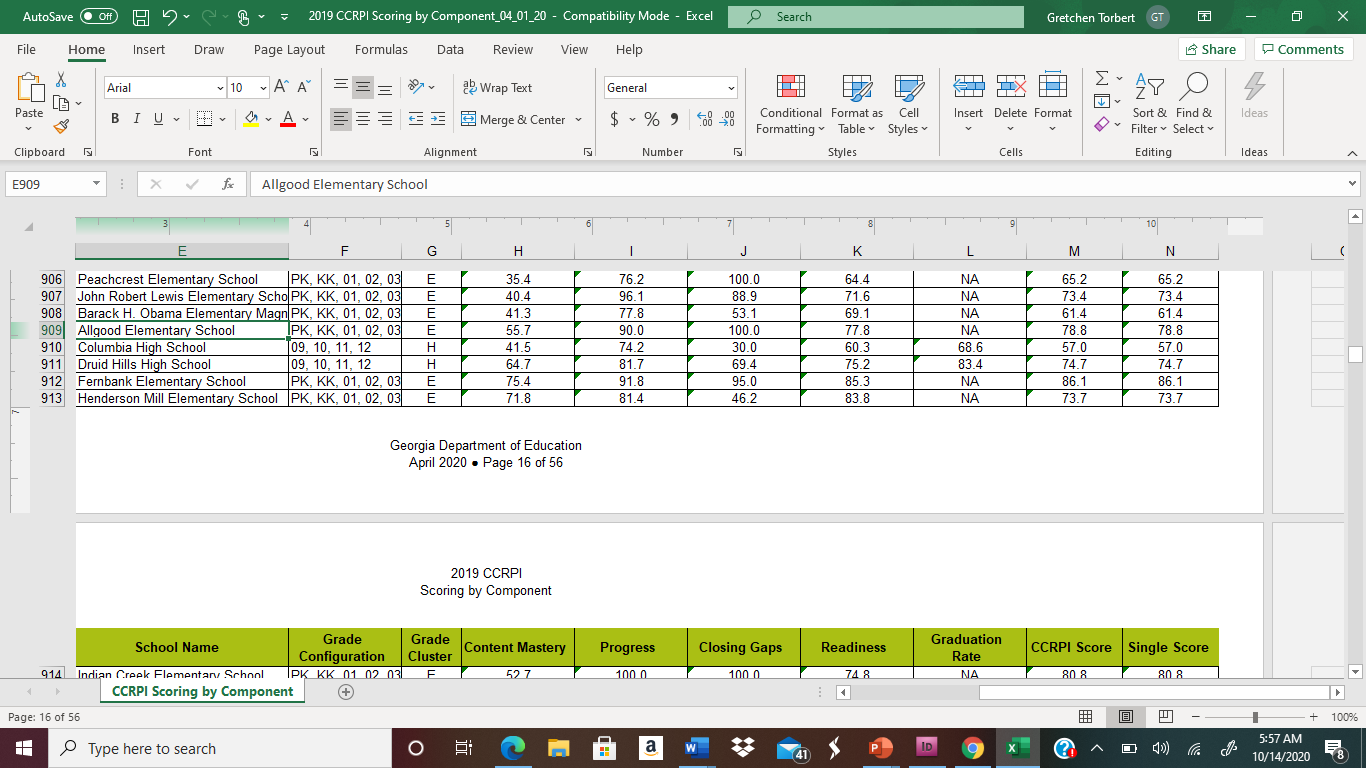 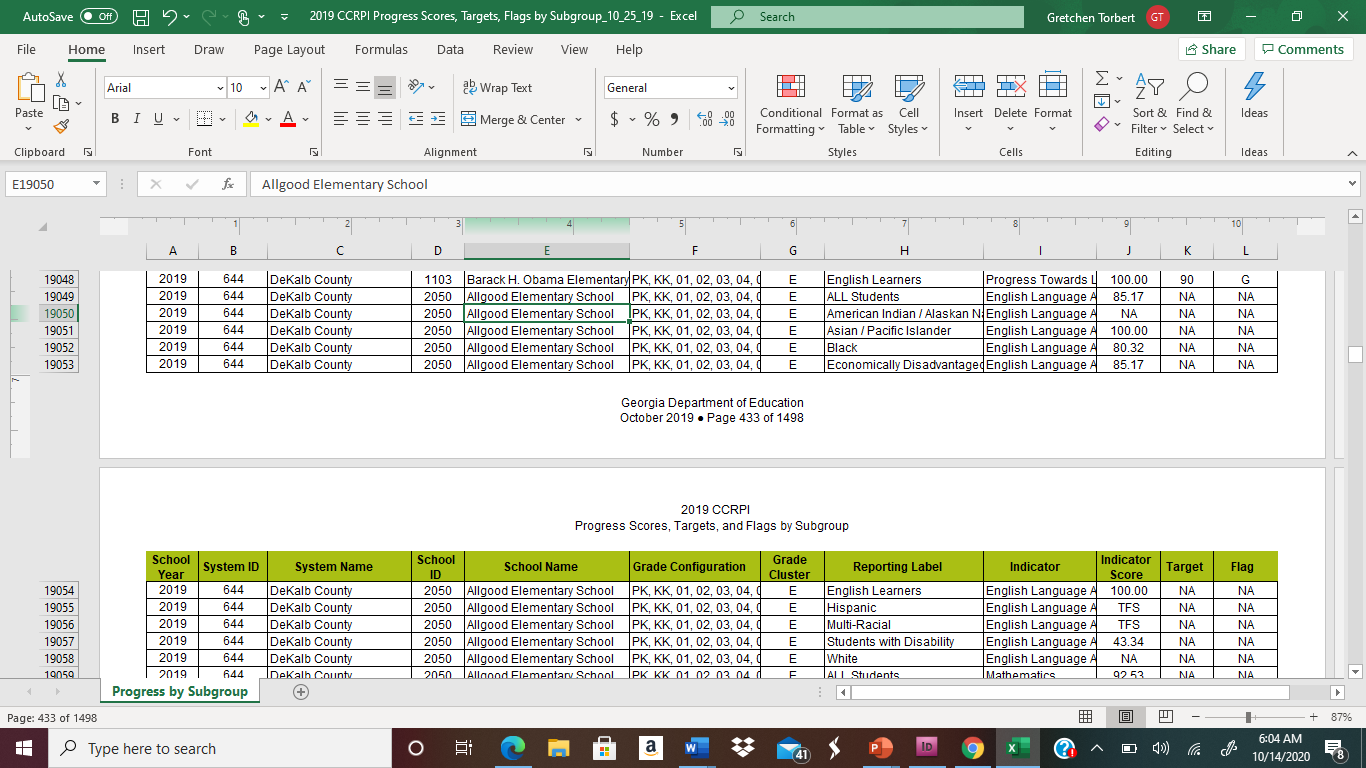 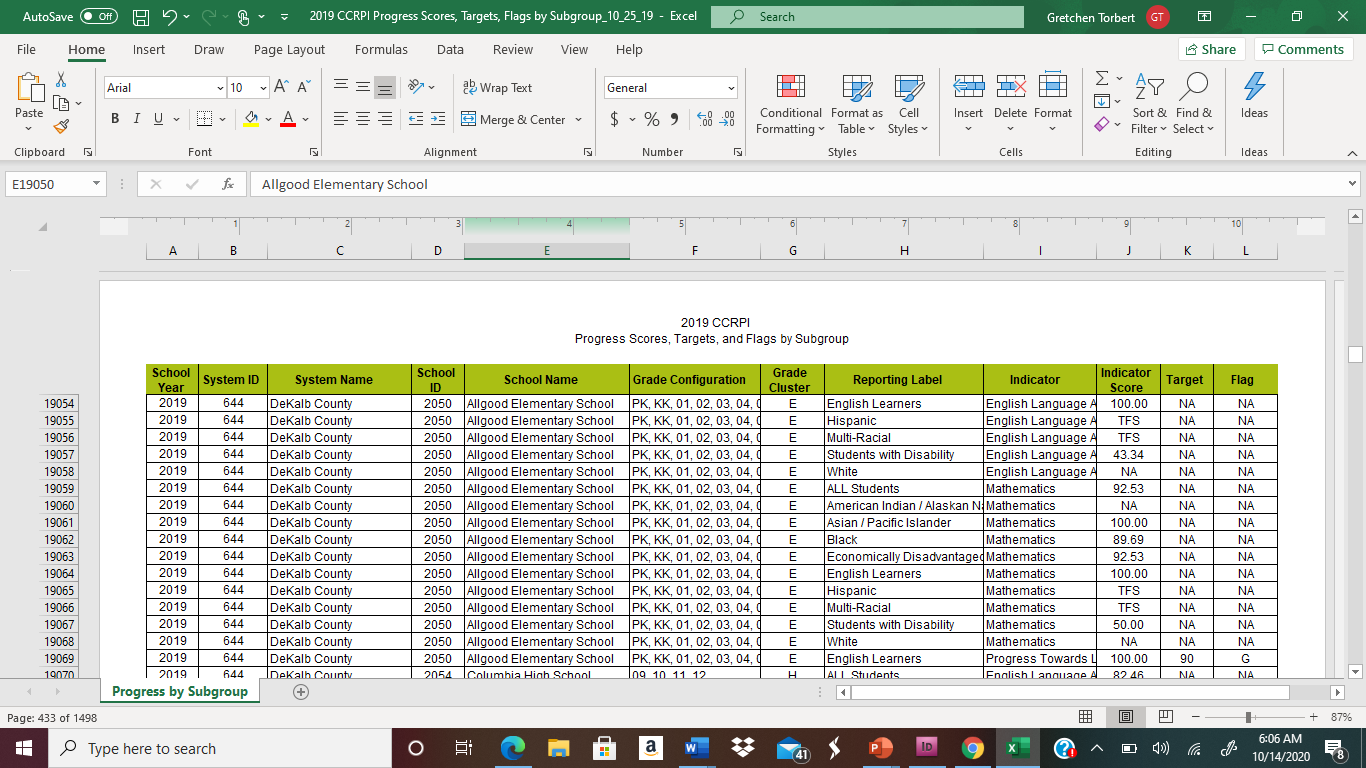 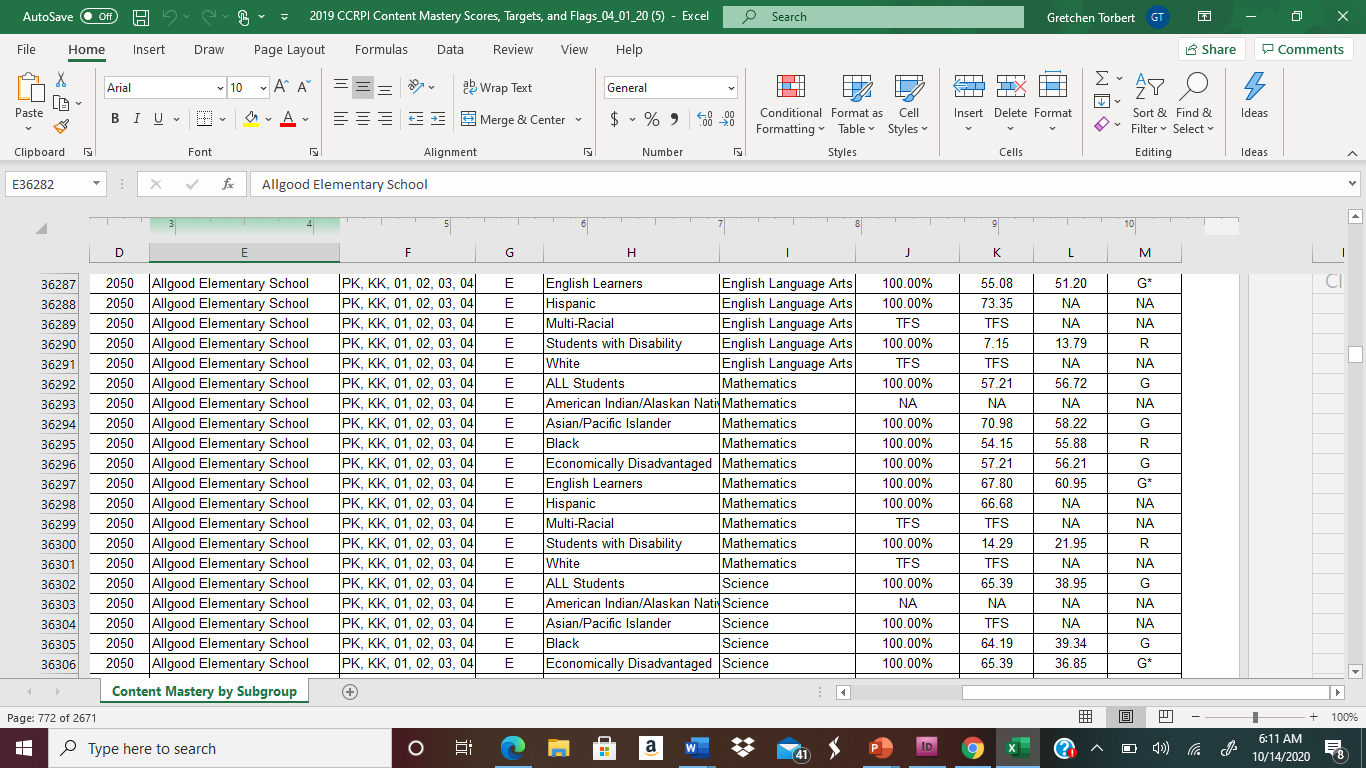 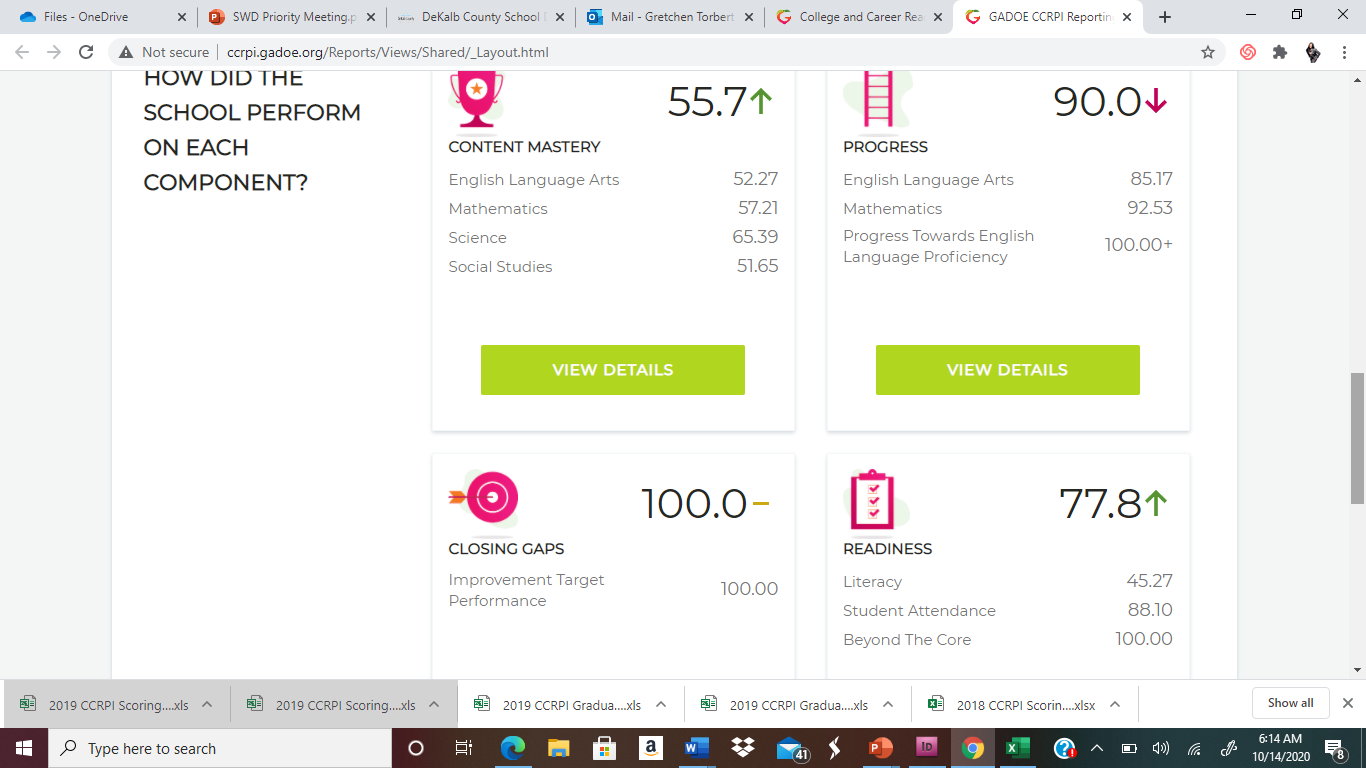 2019 Georgia Milestone TestingLagging Data Scenario No#1 Move 2 students to Proficient Level divided by 7 (no# of students) times 100 is 28.57 Target for Mathematics.Move 2 students to Proficient Level divided by 7(no# of students) times 100 is 28.57 Target for English Language Arts.Flag Weight: 1.0 Proficient Level for 3%.
2019 Georgia Milestone TestingLagging Data Scenario No#2Move 4 students to Developing Level divided by 7 (no# of students) times 100 is 28.57 Target for Mathematics.Move 4 students to Developing Level divided by 7(no# of students) times 100 is 28.57 Target for English Language Arts.Flag Weight: 0.5 Developing Level for 3%.
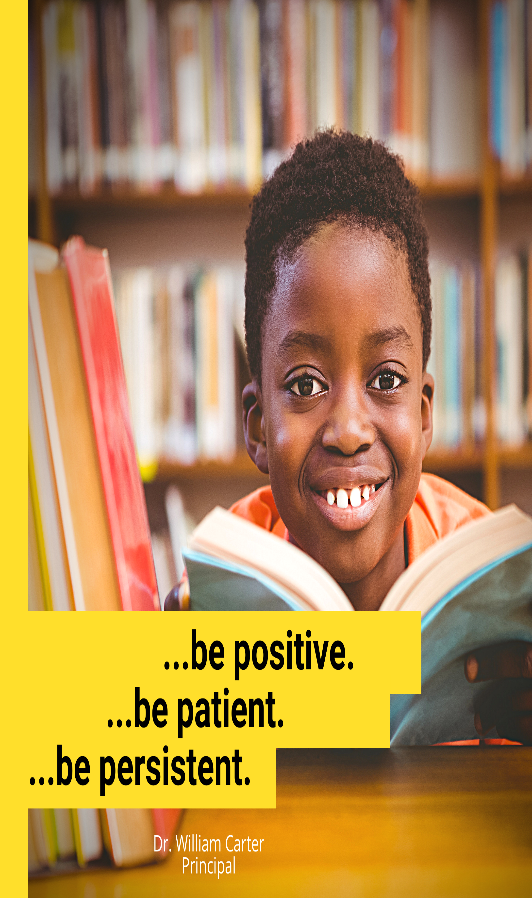 2021 Georgia Milestone TestingLeading Data Scenario No#2Move 8 students to Developing Level divided by 15 (no# of students) times 100 is 53.33 Target for Mathematics.Move 8 students to Developing Level divided by 15(no# of students) times 100 is 53.33 Target for English Language Arts.Flag Weight: 0.5 Developing Level for 3%.
Our Fantastic 15!- Move 8 SWD 2021 3% Data
3rd-
Chloe Costa: M-181, R-169, LU-165
Samad Imani- No Scores
Andrew Pitt: M-176, R-176, LU-160
4th- 
Troy Hunt: M-170, R-162, LU-147
Snow Klay: M-192, R-173, LU-174
Kevin Mayo: M-187, R-175, LU-165
Emmanuel Prieto: M-191, R-177, LU-177
Dya'moni Spears: M-179, R- 184, LU- 188
5th- 
Willie Crumbley: M-209, R-176, LU- 179
Janiya Easley: M-172, R-173, LU-175
Roody Fevrier: M-194, R- 172,LU- 159
Shane Mathis: M-170, R-158, LU- 162
Shun'tavius Sheppard: M-187, R- 183, LU-189
Javaris Wauford: M-183, R-183, LU-170
Biniyam Wolde: M-183, R- 183, LU- 188
2019 Georgia Milestone TestingLagging Data Scenario No#3Move 3 students to Developing Level/ Move 1 to Proficient divided by 7 (no# of students) times 100 is 35.71 Target for Mathematics.Move 3 students to Developing Level/ Move 1 to Proficient divided by 7(no# of students) times 100 is 35.71 Target for English Language Arts.Flag Weight: 0.5 Developing Level / 1. 0 Proficient Level for 3%.
GADOE Resource
https://uat.gadoe.org/Curriculum-Instruction-and-Assessment/Accountability/Documents/Resdesigned%20CCRPI%20Support%20Documents/2018%20CCRPI%20Elementary%20Calculation%20Guide%207.18.18.pdf

https://www.gadoe.org/Curriculum-Instruction-and-Assessment/Assessment/Documents/Milestones/Content%20Weights/ContentWeights_EOGCharts_August_2019.pdf

http://www.ucschools.org/UserFiles/Servers/Server_5229565/File/Testing/EOG%20Score%20Interpretation%20Guide.pdf

http://www.ucschools.org/UserFiles/Servers/Server_5229565/File/Testing/EOG%20Score%20Interpretation%20Guide.pdf

https://uat.gadoe.org/Curriculum-Instruction-and-Assessment/Accountability/Documents/Resdesigned%20CCRPI%20Support%20Documents/2018%20CCRPI%20Elementary%20Calculation%20Guide%207.18.18.pdf